北都薩多婆都稱有情物，爾是何等人？
阿盛
101RW
作者簡介
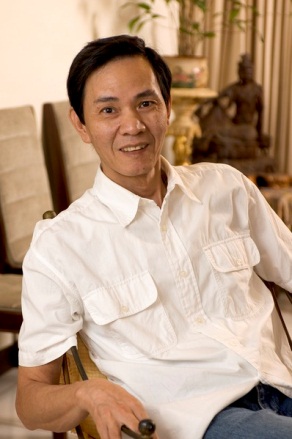 本名楊敏盛
1950年－
曾任中國時報系記者、編輯、主編 等職。
1987年於聯副發表＜廁所的故事＞後一鳴驚人，多年來創作不輟。
現主持「文學小鎮─寫作私淑班」
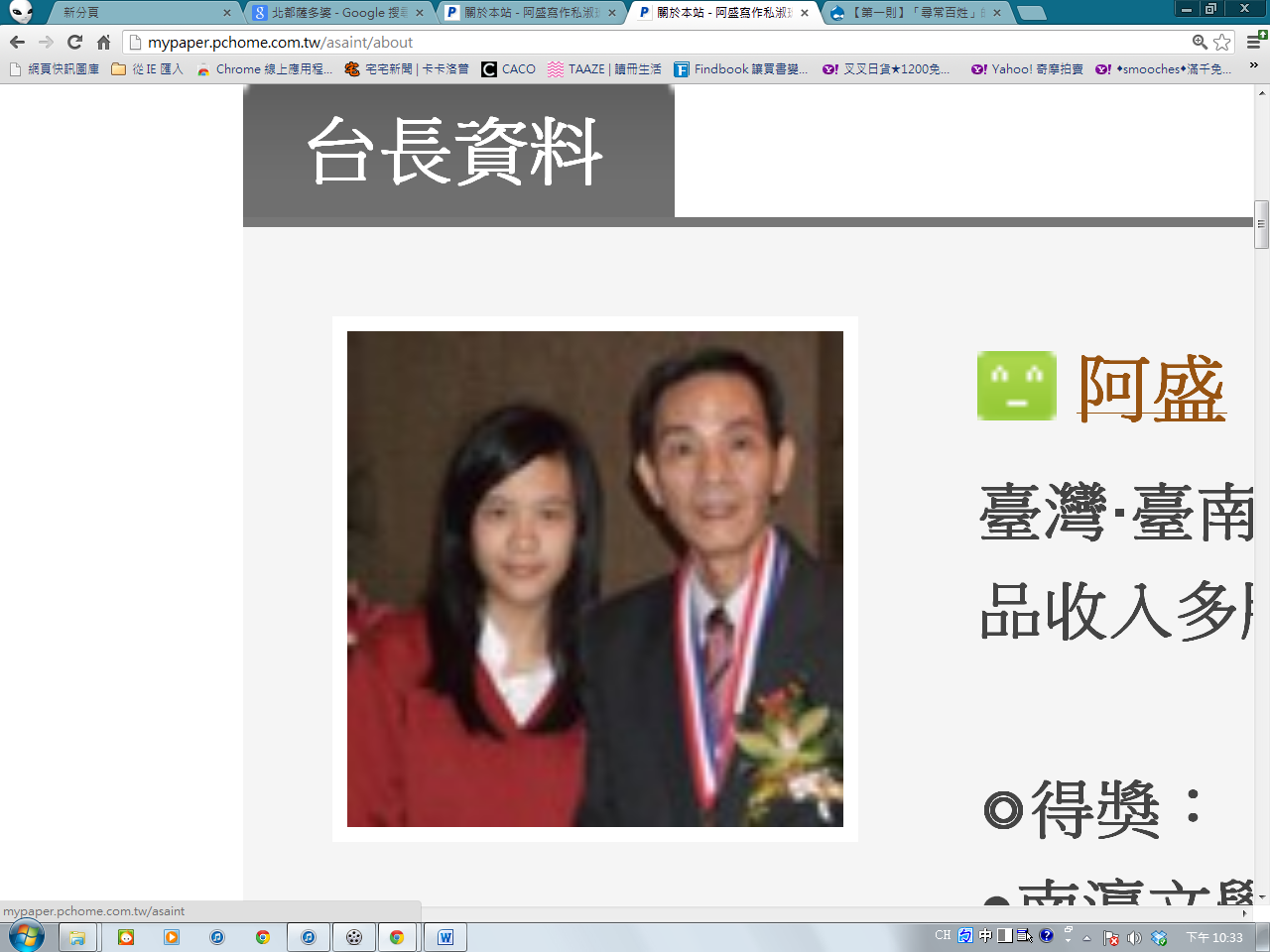 台北的天空
台北市？台北是……
地理名詞，台灣之北？
人文薈萃的首善之都？
華語世界的代表城市？
超過500萬人流動的地區？
視角特殊的天龍國？
瞎咪攏有的所在？
……
天龍人眼中的台灣
（取自偽基百科）
什麼是「薩多婆」？
梵語 sattva，巴利語 satta。音譯或作「薩埵」。
意為「覺有情」，即「眾生」之意。
「眾生」包括有情及非情兩類：
    1.人類、阿修羅等為有情識之生物
    2.草木金石、山河大地等為非情之物
生存者?
什麼是「六道輪迴」？
佛教名詞，意指六種欲界眾生的種類型態，也是凡夫眾生輪迴之道途。
三善道：
     天、人、阿修羅
三惡道：
     畜生、餓鬼、地獄
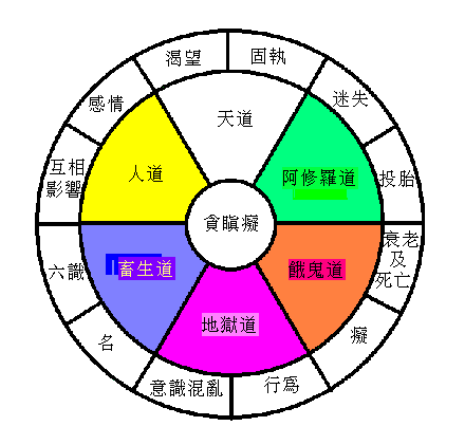 北都五等人
五等人之一：尋常百姓
命定一生過普通日子，優先考量是溫飽…
買車買房，半生餘力只為清償貸款…
自己將就，卻捨得花大錢栽培孩子…
大志通常40歲之前便已灰飛煙滅
人海中浮沈，貧不至於沒飯吃，富不可能心意足。
上智上德無之，上計上位焉有
辛苦一世人，死後沒幾個人記得他們幾天……
註
請連結相關影片
五等人之二：痞騙偷氓
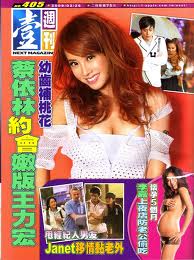 天地有邪氣，雜然賦流形，下則為痞偷，上則為
政客。一言以蔽之曰「奸巧詐偽之人」是也。
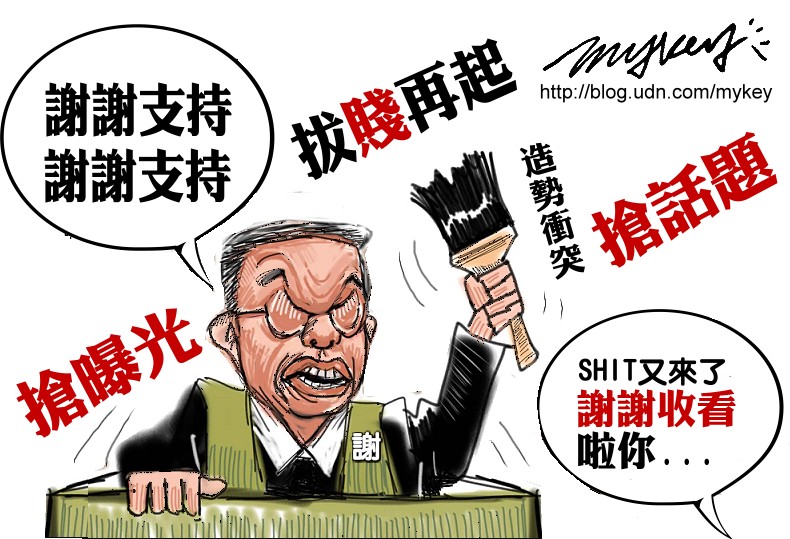 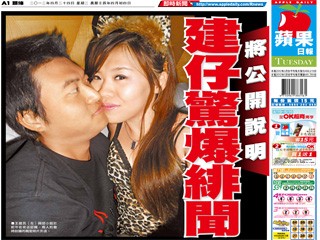 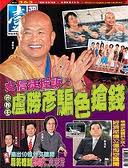 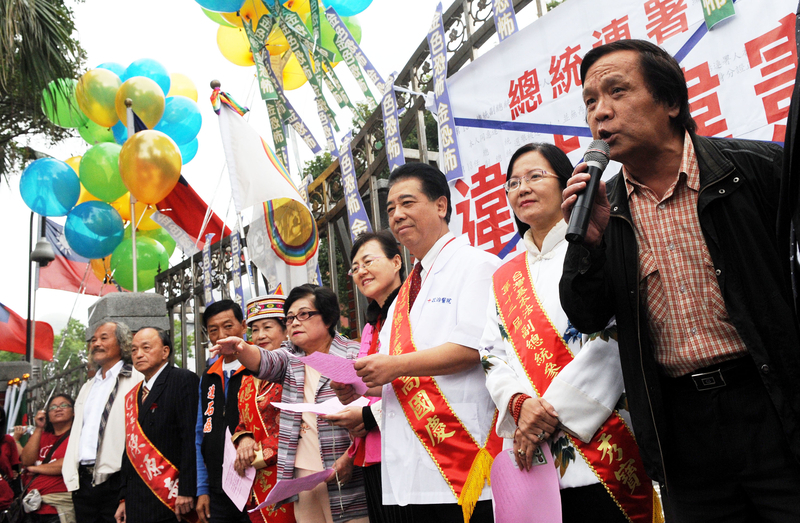 痞騙
寄生在尋常百姓的貪嗔癡念頭上。化身多樣，一般眼力瞧
不出……
偷氓
台北偷氓之盛，譬得「桃之夭夭，灼灼其華」，可謂另類
「囤田政策」—養「氓」千日，現身一時……
請連結相關影片
五等人之三：田僑殷商
田僑
因田地而驟富，多數沒什麼算計頭腦。財產概留子孫，己身依舊省儉。下一代大約不免仍成為上述二等人。
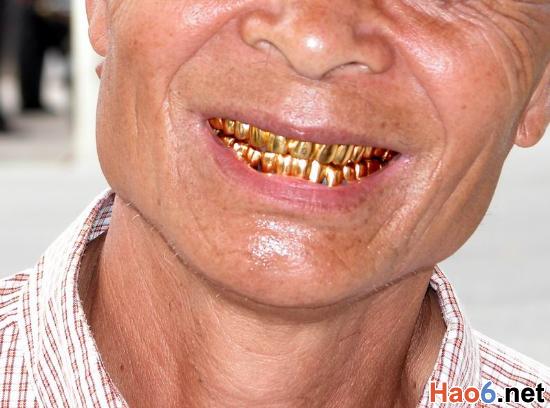 殷商
中型企業以上，頗多出身寒微，努力以致，少數乃田僑後代轉成。或坐守財富，或安逸度日，生活品味低下，概皆文化水平不高。
五等人之四：政治行客
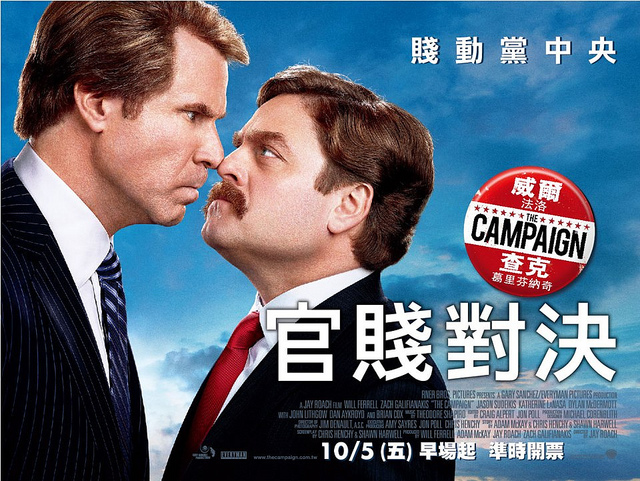 但凡議員立委、政治掮客、庸官污史及大頭症患者，率皆屬之。
來自全台，群聚北都作秀撒野，拉低台北人集體生活品質。
分類結黨，相互討伐以攫取眾人目光。
靠鏡頭、鎂光燈過活，「無論如何都要上鏡」為人生第一要務。
請連結相關影片
五等人之五：好男好女
不論士農工商，率皆認真做人，知所行止，出色當行，值得敬重。
人格不盡完美，概略瑕不掩瑜，即使未有富貴榮華，一生心安理得。
默然行善、恬然讀書、傑出本業、導人上進……
不愧人我，活得有模有樣，有良心，有尊嚴，有可述……
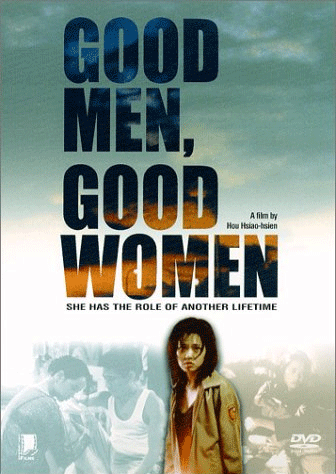 請連結相關影片
陳大人物？小人物？
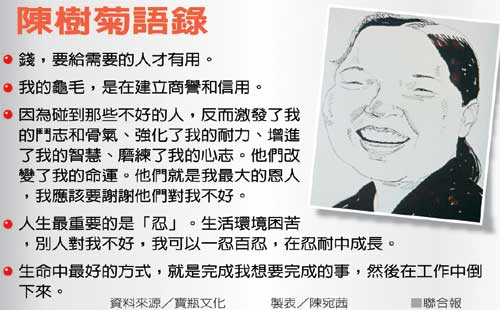 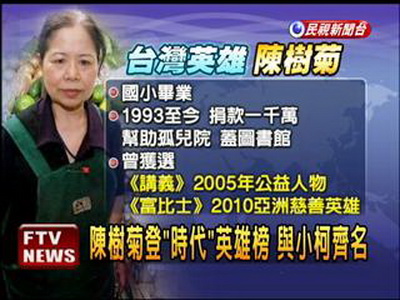 遊走人世紅塵中，
你可曾停下腳步，
抽身察觀周邊眾生？
看得清？
看不明？
率皆有情物，爾是何等人？
想一想…
如何從「尋常百姓」晉升為「好男好女」？
還有沒有令你印象深刻的其他各類人？
赫胥黎《美麗新世界》中的種階層
德塔(δ) ?
甘瑪(γ) ?
埃普西隆(ε) ?
阿爾法(α) ?
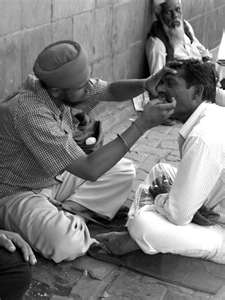 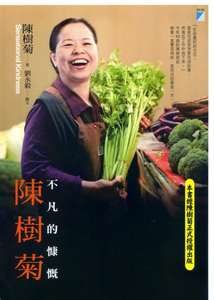 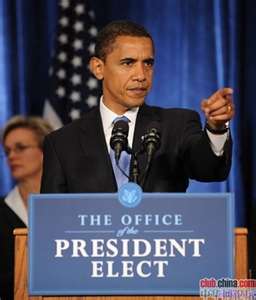 註一：赫胥黎《美麗新世界》的種階層（1/4）
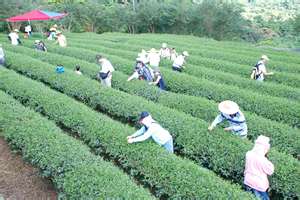 甘瑪(γ)：
普通階層，相當於平民。
註一：赫胥黎《美麗新世界》的種階層（2/4）
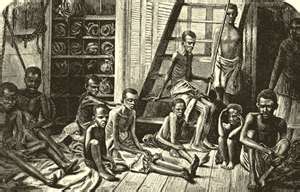 德塔(δ)：
最低賤，只能做普通的體力勞動。
註一：赫胥黎《美麗新世界》的種階層（3/4）
埃普西隆(ε)：

智力低下，許多埃普西隆只能說單音節詞彙。
註一：赫胥黎《美麗新世界》的種階層（4/4）
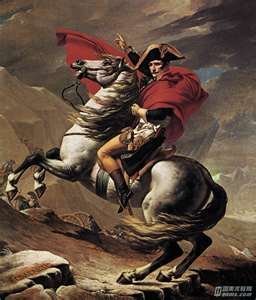 阿爾法(α)：
最高級。
計畫性的培養成為領導和控制各個階層的大人物。